Методи наукового пізнання
Лекція 6

За матеріалами навчального посібника
Основи наукових досліджень : навч. посіб. / за заг. ред. Т. В. 
Гончарук. Тернопіль, 2014. 272 с.
План лекції:
1. Емпіричний рівень пізнання 
2. Теоретичні методи дослідження
3. Універсальні (загальнологічні) методи дослідження
Методи емпіричного дослідження
спостереження, 
експеримент, 
вимірювання, 
порівняння 
опис.
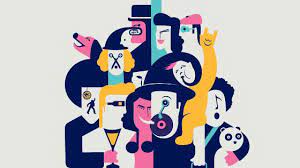 Методи емпіричного дослідження
СПОСТЕРЕЖЕННЯ - це спеціально організоване, цілеспрямоване й системне сприйняття предметів і явищ у звичних (природних) умовах їх буття, що спираються на дані органі чуття: зір, слух, дотик, нюх, смак і опосередковане раціональними знаннями. 
Спостереження може бути безпосереднім і опосередкованим.
Методи емпіричного дослідження
Вимоги до спостереження:
задуманість заздалегідь (спостереження проводиться для досягнення певної, чітко сформульованої мети та завдань); 
планомірність (виконується за планом, який відповідає завданню спостереження); 
цілеспрямованість (спостерігаються лише ті сторони явища, які цікавлять дослідника); 
активність (спостерігач активно і цілеспрямовано шукає потрібні об’єкти, риси, властивості тощо); 
систематичність (спостереження ведеться безперервно або за певною схемою).
Методи емпіричного дослідження
Експеримент (від лат. спроба, дослід) — дослідження явищ і процесів у контрольованих або штучних умовах. 
Експеримент як метод виконує такі функції: 
1) формування необхідного банку фактичних даних, необхідних для висунення гіпотез та концепцій; 
2) подальша перевірка гіпотез, ідей та концепцій в різних умовах існування об’єкта дослідження. 
Основними стадіями експерименту є планування, організація, практична реалізація, контроль та інтерпретація отриманих результатів.
Методи емпіричного дослідження
Вимірювання — це процедура визначення числового значення певної величини за допомогою еталону — одиниці вимірювання. 
Властивості, що підлягають вимірюванню за допомогою фізичних методів, називаються фізичними величинами (довжина, маса, електропровідність, об’єм інформації тощо).
Методи емпіричного дослідження
Порівняння — процес зіставлення предметів і явищ з метою встановлення схожості чи відмінності між ними, а також знаходження спільного (загального) в них. Порівнювати можна те, що має об’єктивно існуючу спільність; при цьому порівнянню підлягають найважливіші ознаки предмета дослідження. 
Порівняння може бути прямим чи опосередкованим (через зіставлення з об’єктом, який виконує роль еталону).
Методи емпіричного дослідження
Опис — фіксація відчуттів як знань про окремі сторони, ознаки предметів і явищ. Ця пізнавальна операція полягає в занотовуванні результатів досліду (спостереження, експерименту, вимірювання чи порівняння) за допомогою певних систем позначень, що прийняті в науці.
Методи емпіричного дослідження
Соціологічні опитування – це метод збору соціальної інформації про досліджуваний об’єкт під час безпосереднього або опосередкованого спілкування соціолога з респондентом (йдеться відповідно про інтерв’ю та анкетування). 
Основні привила складання питань для опитування: 
кожне питання має бути логічним, окремим, хоч може суміщати окремі підпитання; 
заборонено вживати малопоширені, малозрозумілі слова і спеціальні терміни; 
питання мають бути короткими; 
при необхідності питання може супроводжуватися поясненнями; 
питання мають бути конкретними, а не абстрактними; 
питання не повинні містити підказку, але якщо в ньому згадані можливі варіанти відповідей, то їх список слід дати повним; 
питання не повинне примушувати респондентів до неприємних для них відповідей.
Методи емпіричного дослідження
Для опрацювання первинних емпіричних даних використовується метод індукції, який полягає в узагальненні результатів спостережень, експериментів та супроводжуючих їх методів вимірювання та порівняння. 
Індуктивне узагальнення (загальний висновок, що робиться на основі знання про окремі факти) дає можливість сформулювати емпіричні закономірності, які є знаннями ймовірнісними, оскільки в науці не можна зафіксувати й описати всю множину предметів, явищ і процесів, які входять до кола зацікавлення дослідника, чи провести таку кількість експериментів, які б охопили всі можливі випадки, що існують чи можуть існувати в реальних умовах.
Теоретичні методи дослідження.
абстрагування, 
сходження від абстрактного до конкретного, 
ідеалізація, 
формалізація, 
аксіоматичний метод.
Теоретичні методи дослідження.
Абстрагування (від лат. відволікати) — процес мисленевого відволікання від другорядних ознак предметів і явищ та прийняття до уваги тих, які є суттєвими та цікавлять дослідника. Результатом абстрагування є абстрактні образи або абстракції, а мислення за допомогою абстракцій — абстрактним мисленням. 
Абстракціями є наукові поняття: 
поняття класу предметів; 
поняття властивостей, що відрізняють одні предмети від інших
Теоретичні методи дослідження.
Сходження від абстрактного до конкретного — це метод теоретичного дослідження, який полягає у русі від певної абстракції як схематичного, обмеженого, неповного знання про об’єкт через послідовні етапи розширення і поглиблення пізнання (перехід до абстракцій нижчого рівня), аж до повного і цілісного відтворення у теорії (у сукупності понять і суджень) досліджуваного предмета.
Теоретичні методи дослідження.
Ідеалізація — метод конструювання за допомогою мислення абстрактних об’єктів, яких немає і не може бути в дійсності, але які допомагають досліджувати реальні явища і процеси. 
Наприклад: ідеальний газ, абсолютно чорне тіло, чорна діра тощо. 
Дослідника і простого громадянина завжди цікавить: що має бути в ідеалі? Хоч ідеал недосяжний, але до нього слід прагнути.
Теоретичні методи дослідження.
Формалізація — метод вивчення об’єктів пізнання шляхом відображення їхньої структури та властивостей у знаковій формі за допомогою штучних мов (мови математики, фізичних формул, хімічних знаків тощо). За умов формалізації розмірковування щодо об’єктів пізнання переносяться у площину оперування знаками (формулами).
Теоретичні методи дослідження.
Аксіоматичний метод — це спосіб побудови наукової теорії, згідно якого без доведення приймаються деякі твердження (аксіоми), з яких шляхом доказу за логічними законами виводяться усі інші твердження теорії (так звані теореми). 
Гіпотетико-дедуктивний метод — метод наукового пізнання, який полягає у висуненні гіпотез про причини досліджуваних явищ і виведенні висновків з цих гіпотез шляхом дедукції. Умовивід, отриманий на основі цього метода, матиме ймовірнісний характер.
Універсальні (загальнологічні) методи дослідження
аналіз, 
синтез, 
узагальнення, 
індукція, 
дедукція, 
аналогія, 
моделювання, 
системний метод.
Універсальні (загальнологічні) методи дослідження
Аналіз — метод, який полягає в тому, що об’єкт пізнання поділяється на окремі частини (компоненти та елементи) для їхнього детального вивчення для того, щоб згодом утворити цілісне уявлення про нього, здійснивши синтез отриманої інформації. 
Аналіз на емпіричному рівні — це механічний поділ матеріальних об’єктів з метою їх дослідження. 
Аналіз на теоретичному рівні — це розчленування явищ і процесів в умі.
Універсальні (загальнологічні) методи дослідження
Синтез — це об’єднання (реальне і умоглядне) в процесі пізнання різних частин об’єкта дослідження в одно ціле, яке дозволяє зробити висновок про його сутнісні риси, структуру та призначення. Синтез передбачає попереднє формування певних уявлень чи гіпотез щодо закономірностей будови та функціонування об’єкта. 
Аналіз і синтез, хоч і взаємопротилежні за змістом, але тісно пов’язані між собою наукові методи, оскільки кожний з них є передумовою, своєрідним продовженням чи поглиблення іншого.
Універсальні (загальнологічні) методи дослідження
Узагальнення як метод пов’язане зі змістом філософських категорій «загальне» та «одиничне». Перша з них відображає схожі, повторювані риси та ознаки, що належать кільком одиничним явищам, чи всім предметам даного класу. Отже, узагальнення — це процес виявлення загальних властивостей і ознак предметів, явищ і процесів.
Універсальні (загальнологічні) методи дослідження
Індукція — логічний прийом дослідження, який полягає в русі думки від одиничного до загального. Індуктивні узагальнення, як уже зазначалось, носять ймовірнісний характер і розглядаються як дослідні істини та емпіричні закони. 
Так звана наукова індукція, крім формального узагальнення, дає додаткове обґрунтування істинності індуктивних знань за допомогою законів і теорій, тобто шляхом дедукції.
Універсальні (загальнологічні) методи дослідження
Дедукція (від лат. виведення) — такий умовивід, в якому висновок про окремий елемент класу предметів робиться на основі знань про загальні властивості всієї сукупності предметів даного класу. 
Іншими словами, дедукція — це застосування загальних наукових положень задля з’ясування рис конкретних явищ.
Універсальні (загальнологічні) методи дослідження
Аналогія — процес встановлення схожості деяких властивостей між явищами і процесами, тобто це дослідницька дія, коли знання, що отримані від розгляду певного об’єкта, переносяться на інший, менш досліджений і менш доступний об’єкт. 
Умозаключення за аналогією дає вірогіднісні знання, оскільки ще потрібно провести спеціальні дослідження, які підтвердять зроблене передбачення. 
Моделювання — метод дослідження, суть якого в заміщенні об’єкта дослідження іншим об’єктом, спеціально для цього створеним — моделлю.
Логічні закони і правила
закон тотожності, 
закон протиріччя, 
закон виключення третього, 
закон достатньої підстави
Логічні закони і правила. Поняття і судження повинні задовольняти таким логічним вимогам:
Законові тотожності, відповідно до якого предмет думки в межах одного міркування має залишатися незмінним. Сказане виражається формулою: А є А (А=А), де А — думка. Ототожнення різних понять — одна з найпоширеніших логічних помилок у науковому дослідженні, яка має назву «підміна понять». 
Законові протиріччя (чи не протиріччя), відповідно до якого не можуть бути правильними одразу два висловлювання, коли перше стверджує, а інше заперечує одне й те саме. Закон стверджує: «Неправильно, що А й не А одночасно істинні». Названий закон має істотне значення для аналізу наукового тексту, оскільки дає змогу критично ставитися до усяких неточностей в науковій інформації. 
Законові виключеного третього, який стверджує, що з двох суперечливих суджень про даний об’єкт одне правильне, а інше є неправильним. Третього не дано. Закон виражається формулою: «Це є або Б, або не Б». Цей закон не допускає «проміжного» варіанта між твердженнями про істинність. 
Законові достатньої підстави, який формулюється так: «Усяка істинна думка має достатню підставу, тобто будь-яку іншу думку, з якої за необхідності випливає істинність цієї думки». Цей закон вимагає, щоб будь-яке судження, висловлене в науковому тексті, перед тим, як бути визнаним істинним, потребує обґрунтування.
Аргументація — це логічний процес, сутність якого в обґрунтуванні істинності судження (тези доказу) за допомогою інших суджень (аргументів або доказів)
Правила аргументації: 
Тезу доказу потрібно формулювати ясно і чітко. 
У ході доказу теза повинна залишатися незмінною. 
Тези повинні відповідати таким вимогам: 
а) аргументами можуть виступати лише ті положення, істинність яких була доведена або які взагалі ні в кого не викликають сумніву; 
б) аргументи мають бути доведені незалежно від тези, тобто обов’язково слід дотримуватись правила їх автономного обґрунтування; 
в) аргументи мають бути несуперечливими; 
г) аргументи повинні бути достатніми, тобто у своїй сукупності вони мають бути такими, щоб з них випливала теза, яка доводиться.
У науковій праці часто доводять не істинність, а помилковість суджень. 
При цьому спростування можна здійснювати трьома основними способами: критикою тези, критикою аргументів і критикою демонстрацій. 
Критика тези полягає в доказі необґрунтованості (чи помилковості) використаної опонентом тези. 
Критика аргументів передбачає використання таких доказів, істинність яких не викликає сумнівів 
Критика демонстрації полягає у доказі того, що в міркуваннях опонента немає логічного зв’язку між аргументами і тезою
Дякую за увагу!